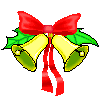 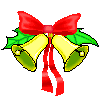 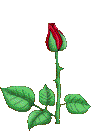 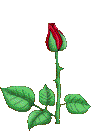 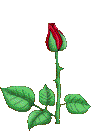 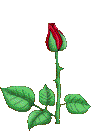 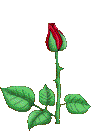 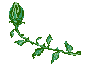 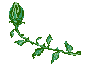 Nhiệt liệt chào mừng 
các thầy cô 
về dự giờ lớp 2!
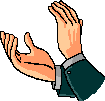 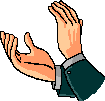 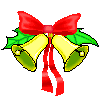 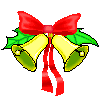 Có 32 que tính, bớt đi 8 que tính. Hỏi còn lại mấy que tính?
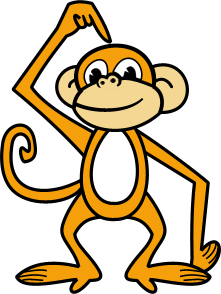 32  -  8  = ?
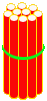 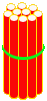 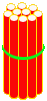 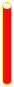 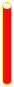 * 2 không trừ được 8,      lấy 12 trừ 8 bằng 4, viết 4, nhớ 1.
32
-
8
2
4
* 3 trừ 1 bằng 2, viết 2
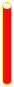 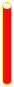 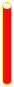 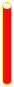 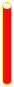 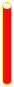 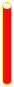 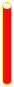 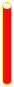 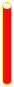 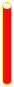 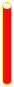 24
32  -  8  =
52
  9
82
  4
22
  3
62
  7
42
  6
32
  5
72
  8
12
  9
52
  3
92
  4
-
-
-
-
-
-
-
-
-
-
Bài 1.Tính:
43
78
19
55
36
27
64
3
49
88
72
  7
42
  6
62
  8
-
-
-
Bài 2: Đặt tính rồi tính hiệu, biết số bị trừ và số trừ lần lượt là:
54
36
65
Bài 3.  Hòa có 22 nhãn vở, Hòa cho bạn 9 nhãn vở. Hỏi 
Hòa  còn lại bao nhiêu nhãn vở ?
Tóm tắt :
Bài giải
Hoà có          : 22 nhãn vở
Hoà còn lại số nhãn vở là:
Hoà cho bạn :   9 nhãn vở
22 - 9 = 13 (nhãn vở)
Hoà còn lại   : …nhãn vở ?
Đáp số: 13 nhãn vở
Bài 4: Tìm x
x = 62 – 5
x = 57
x     = 42 – 7
x        = 35
c) 5 + x = 57 + 5
5 + x = 62
x = 62 – 5
x = 57
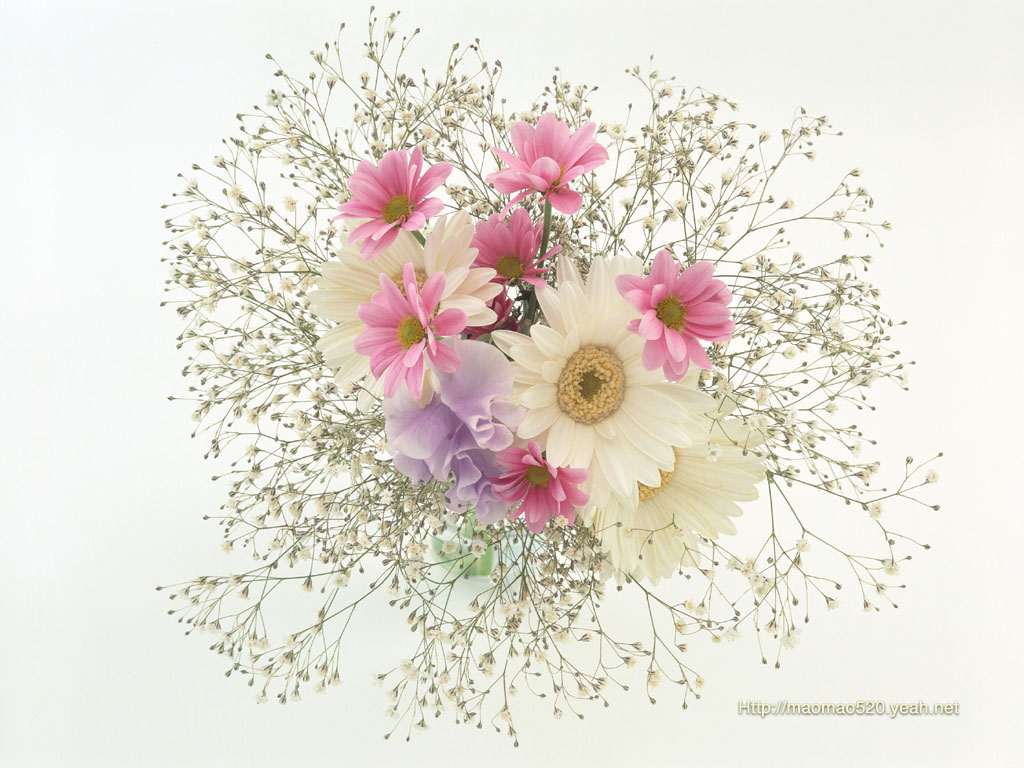 Tiết học đến đây là kết thúc!
Kính chúc sức khỏe quý thầy cô!